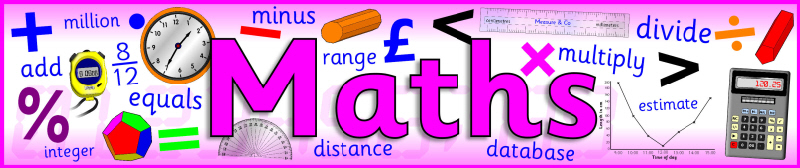 I have 2 different challenges for you to try. The first is one you will recognise. Can you become King of the Frogs?

https://nrich.maths.org/content/00/12/game1/frogs/index.html#/student

The second challenge is called ‘Noughty Numbers’. I only found out about this last week but thought it looked cool. See what you think.

https://www.youtube.com/watch?time_continue=135&v=igfrVVctrzA&feature=emb_logo
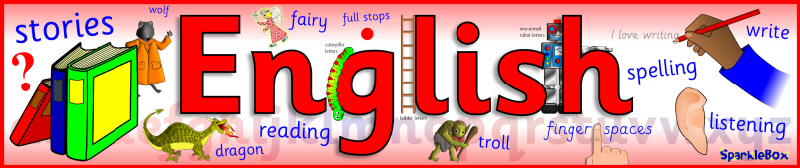 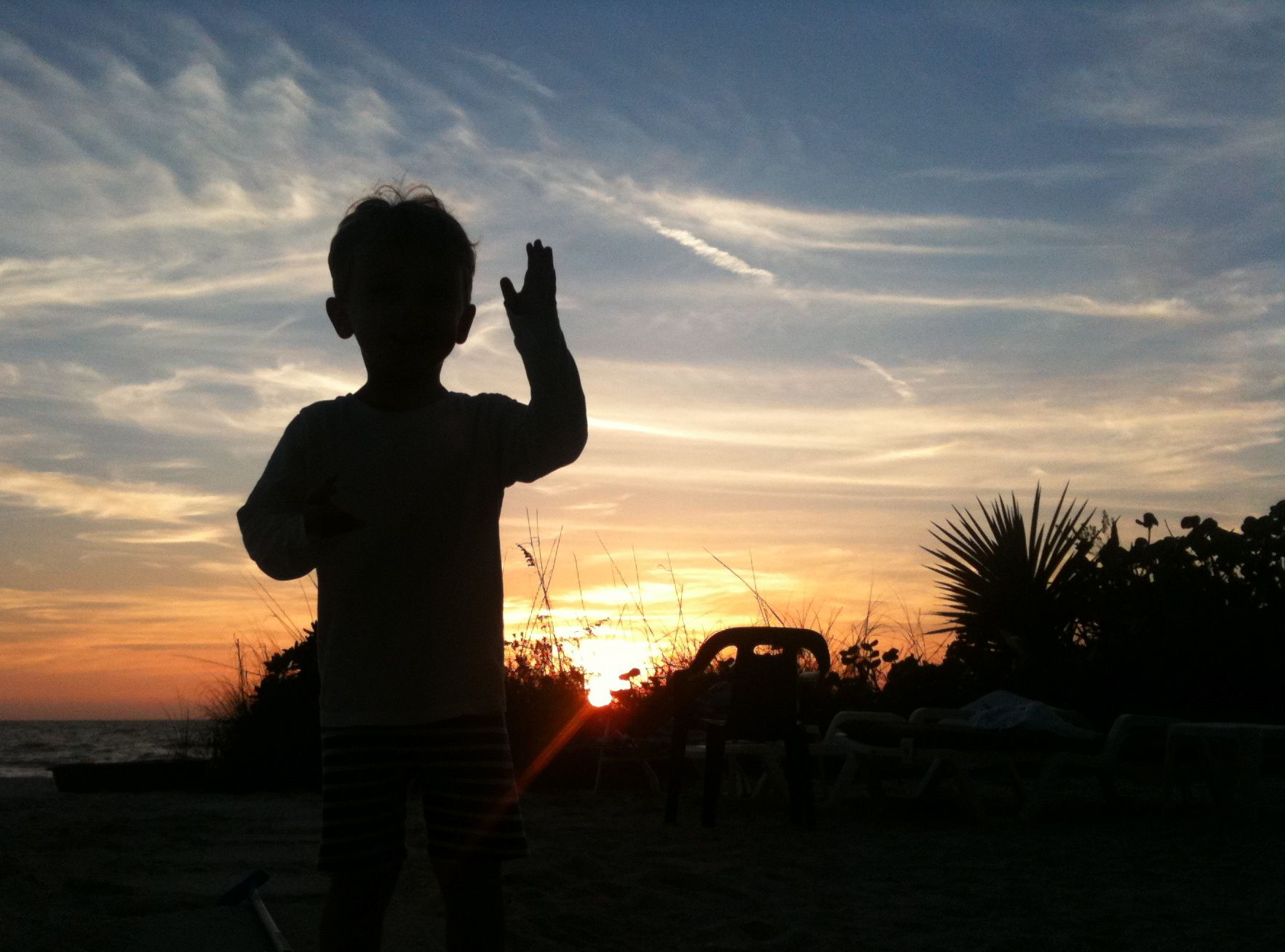 Our new English project – My Island

Task 6
You finally have to leave the island. Write the story of your last few days on the island. How do you feel? Are you sad or excited? What souvenirs would you take back with you? Explain why you are leaving, perhaps you have no choice!
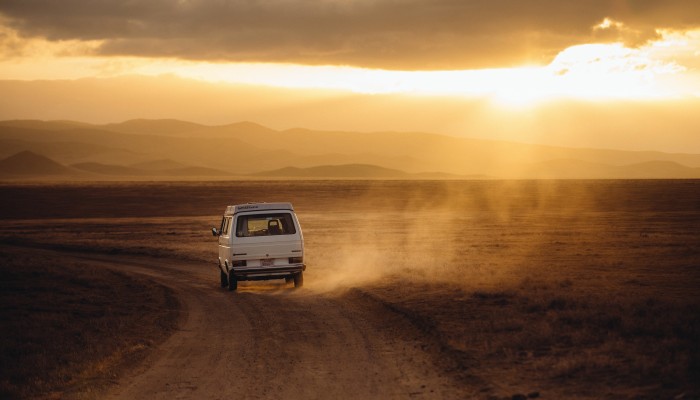 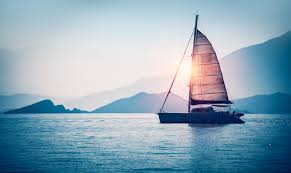 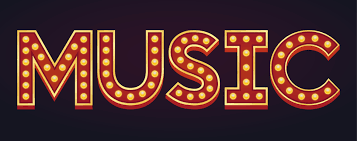 Why does music make us feel good? Let the experts show you:

https://www.bbc.co.uk/bitesize/articles/zjyvtrd